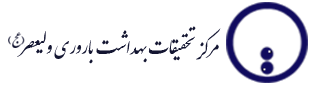 Presenter: Dr. M. Ghaemi
Subclinical Hypothyroidism and Thyroid Autoimmunity in Recurrent Pregnancy Loss: 
A Systematic Review and Meta-analysis
Introduction
RPL is associated with endocrinopathies, immunological, anatomical, and inherited genetic factors.
Normal thyroid function is known to be important for reproduction.
one-quarter of overt hypothyroid women report menstrual disturbances.
Thyroid dysfunction may be associated with pregnancy loss.
Autoimmunity, defined as positive titers of thyroid peroxidase antibodies (TPOAb) and/or thyroglobulin antibodies is related to miscarriage.
Introduction
overt hypothyroidism— defined as an elevated thyroid-stimulating hormone (TSH) and low free thyroxine—and subclinical hypothyroidism— defined as elevated TSH levels and normal free  thyroxin.
upper limit of 4.0 mIU/L  in TSH should be considered diagnostic. 
Given that overt thyroid disease is associated with miscarriage, it is reasonable to question whether subclinical hypothyroidism and thyroid autoimmunity could be associated with RPL.
Guideline
There is universal agreement that overt hypothyroidism should be treated, but management of subclinical hypothyroidism and/or thyroid autoimmunity in RPL remains controversial. 
Neither ASRM nor the RCOG make a clear  recommendation for the treatment of subclinical hypothyroid in RPL. ESHRE states that treatment of subclinical hypothyroidism may reduce the rate of miscarriage, but the decision to treat should be weighed against the potential risks of treatment.
In isolated thyroid autoimmunity, ESHRE states there is not enough evidence to support treatment outside of clinical trials. Neither ASRM nor the RCOG recommend treatment of thyroid autoimmunity in women with a history of RPL.
تعاریف
چنانچه نويسنده يا نويسندگان براي يافتن پاسخ سؤال مورد نظر، صرفاً براساس ذهنيت قبلي خود از موضوع مورد بحث به جستجوي مقالات و مطالعات مرتبط بپردازند، آنگاه اين جستجو را تا رسيدن به مقالات مورد نظر و انتخاب مطالعات مناسب ادامه دهند، سپس با جمع‌بندي نتايج به دست آمده وتلفيق آن با تجربيات خويش، نتيجه‌گيري نهايي را در قالب يك مقاله ارائه دهند، به آن مرور غيرسيستماتيك يا روايتي مي‌گويند
در مقابل، مرور سيستماتيك يا جامع، انجام همين مراحل اما براساس پروتكلي كاملاً دقيق و از قبل تنظيم شده مي‌باشد. مرور سيستماتيك در اغلب موارد با بهره‌گيري از تركيب نتايج، به برآوردي واحد و مشخص در پاسخ به سؤال مربوطه دست مي يابد و لذا از توان و اعتبار بالايي در نتيجه‌گيري و تصميم‌سازي برخوردار است.
متاآناليز عبارت است از تركيب داده‌ها و نتايج بدست آمده از يك مرور سيستماتيك با بهره‌گيري از روش‌هاي آماري، يعني پس از انجام مرور سيستماتيك- كه لازمه متاآناليز است- و براساس نتايج، به يك تخمين واحد براي حل مشكل يا سؤال مورد نظر دست پيدا مي‌كنيم.
 البته هر مرور سيستماتيكي به متاآناليز منجر نمي‌شود. چنانچه داده‌ها و برآوردهاي خام حاصل از مرور سيستماتيك بيش از اندازه غيرهمسان نباشد و بتوان آنها را با روش‌هاي خاص آماري با هم تركيب كرد، متاآناليز قابل انجام خواهد بود. در غير اين‌ صورت نتايج به صورت كيفي در قالب يك مقاله مرور سيستماتيك ارائه مي‌گردد.
مراحل انجام یک مرور سیستماتیک
تعیین هدف
شناخت کلید واژه های مناسب
تعیین کلید واژه های مترادف
ترکیب مفاهیم و طراحی استراتژی جستجو
انتخاب پایگاه مطالعاتی
انجام جستجو
بازیابی و ارزیابی نتایج در صورت نیاز بازبینی و تکرار جستجو
استخراج مطالعات
Search Engine
PubMed
EMBASE (Excerpta Medica database)
 Web of Science
CENTRAL  (Cochrane Central Register of Controlled Trials)
Search Strategy
The search query included the following terms: ‘‘thyroid antibodies’’ OR ‘‘thyroid antibodies in pregnancy’’ OR ‘‘thyroid antibody positive’’ OR ‘‘thyroid antibody levels’’ OR ‘‘thyroid peroxidase antibodies’’ OR ‘‘thyroglobulin antibodies’’ OR ‘‘thyroid peroxidase antibody’’ OR ‘‘thyroglobulin antibody’’ OR ‘‘thyroid autoantibodies’’ AND ‘‘pregnancy’’ OR ‘‘hypothyroidism’’ OR ‘‘subclinical hypothyroidism’’ OR ‘‘thyroid autoimmunity’’ OR ‘‘Thyroid autoantibodies’’ OR ‘‘Thyroid peroxidase antibodies’’ OR ‘‘thyroglobulin antibodies’’ AND ‘‘recurrent pregnancy loss’’ OR ‘‘recurrent miscarriage’’ OR ‘‘habitual abortion’’ OR ‘‘recurrent spontaneous abortion’’ OR ‘‘recurrent abortion.’’
اهداف و کاربردهای متاآنالیز
ترکیب شدت اثرهای استخراج شده از مطالعات مختلف و بیان اثر تجمعی
بررسی میزان عدم تجانس نتایج مطالعات مختلف
بررسی عوامل موثر مهم در ایجاد عدم تجانس
کجا نباید متاآنالیز کرد؟
تفاوت زياد در يافته هاي مطالعات مختلف
تفاوت باليني
اختلاف متدولوژيک
تنوع زياد در روش تحليل و گزارش نتايج
كيفيت نسبي بد بعضي مطالعات
Articles Revision
Titles and abstracts of articles were reviewed by two authors and the relevant articles were selected for full-text review. 
Only English-language articles included.
 Case studies, review articles, and systematic reviews were excluded. 
The inclusion criteria consisted of women with RPL, and either hypothyroidism (overt or subclinical) and/or thyroid autoimmunity
Backward-citation chasing was performed on all selected articles to avoid missing relevant citations. 
The final list of included studies was reviewed by all authors.
بررسی مقالات
1 بررسي عناوين و خلاصه مقالات و خارج نمودن منابع كاملاً غير مرتبط
2 بررسي خلاصه مقالات و تقسيم مقالات به سه دسته
مرتبط
 غير مرتبط
غير قابل تشخيص
 3 بررسي متن كامل مقالات دسته اول و سوم و خارج نمودن مقالاتي كه يا غير مرتبط هستند، يا اطلاعات لازم را ندارند و يا از نظر كيفيت حداقل معيارهاي مورد نياز را ندارند.
بررسی مقالات
ارزیابی کیفیت مقالات
بايست بسته به نوع مطالعات از چک ليست هاي مناسب استفاده كرد.
شناسايي خطاهاي مطالعات
مطالعاتي كه حداقل كيفيت را ندارند نبايد وارد مطالعه شوند.
محاسبه نمره كيفيت و وزن دادن به نتايج بر اساس نمره كيفيت
Article Evaluation
Bias assessment was performed using the Newcastle Ottawa Score for case-control and cohort studies.
A modified version was used for cross sectional studies. 
Randomized controlled trials were evaluated with the revised Cochrane risk of bias for randomized trials (RoB2) tool
Results
From the primary literature search, 2,498 articles were identified.
1,011 duplicate citations were identified and removed. 
From the remaining 1,487 studies, 1,418 studies were excluded after review of the titles and/or abstracts. Sixty-nine studies were selected for full-text review.
Backward-citation chasing yielded an additional three citations. 
During the preparation of this article, a randomized controlled trial was published, for a total of 44 eligible studies.
Overt Hypothyroidism And RPL
Is overt hypothyroidism associated with RPL? 
Does treatment improve pregnancy outcomes in women with RPL who have overt hypothyroidism?
Subclinical Hypothyroidism And RPL
Is subclinical hypothyroidism associated with RPL?
Does treatment with levothyroxine improve subsequent pregnancy outcomes in women with a history of RPL who have subclinical hypothyroidism?
Thyroid Autoimmunity And RPL
Is thyroid autoimmunity associated with RPL?.
Does thyroid autoimmunity predict future pregnancy outcomes in women with RPL?
What are potential mechanisms by which thyroid autoimmunity might impact RPL?
Is there an association between thyroid autoimmunity and antiphospholipid antibodies in women with RPL?
Does treatment with levothyroxine improve subsequent pregnancy outcomes in women with a history of RPL who have thyroid autoimmunity?
Does treatment with intravenous immunoglobulin improve subsequent pregnancy outcomes in women with a history of RPL who have thyroid autoimmunity?
Concurrent Subclinical Hypothyroidism AndThyroid Autoimmunity And RPL
Does treatment with levothyroxine improve subsequent pregnancy outcomes in women with a history of RPL who have both subclinical hypothyroidism and thyroid autoimmunity?
Conclusion
Currently published observational studies suggest no association between subclinical hypothyroidism RPL.
Treatment of subclinical hypothyroidism, with or without concurrent thyroid autoimmunity, is not supported by the observational studies.
Conclusion
The available evidence and our own meta-analysis support an association between thyroid autoimmunity and RPL. However, whether thyroid antibodies predict future pregnancy outcomes remains unclear.
Treatment with either levothyroxine or IVIG of women with a history of RPL who have thyroid antibodies does not appear to increase the subsequent live-birth rate.
The evaluation of women with RPL should include TSH screening with reflex free thyroxine if the TSH is abnormal, but not thyroid antibody screening
Conclusion
Women with RPL should be treated for overt hypothyroidism, but not thyroid autoimmunity at this time.
No recommendation for or against the treatment of subclinical hypothyroidism in women with RPL can be made at this time.